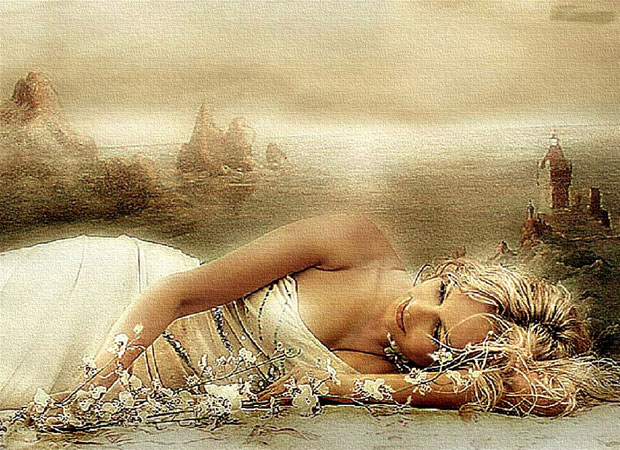 Быть женщиной....
Человеческая мудростьгласит....
......Будь осторожен – не дай Женщине заплакать ... 

‘потому что Бог считает её слёзы!......
Женщина произошла из ребра мужчины . 
Не из ноги, чтобы быть униженной .
Не из головы, чтобы превосходить.
Но из бока, чтобы быть бок о бок с мужчиной, чтобы быть равной с ним.
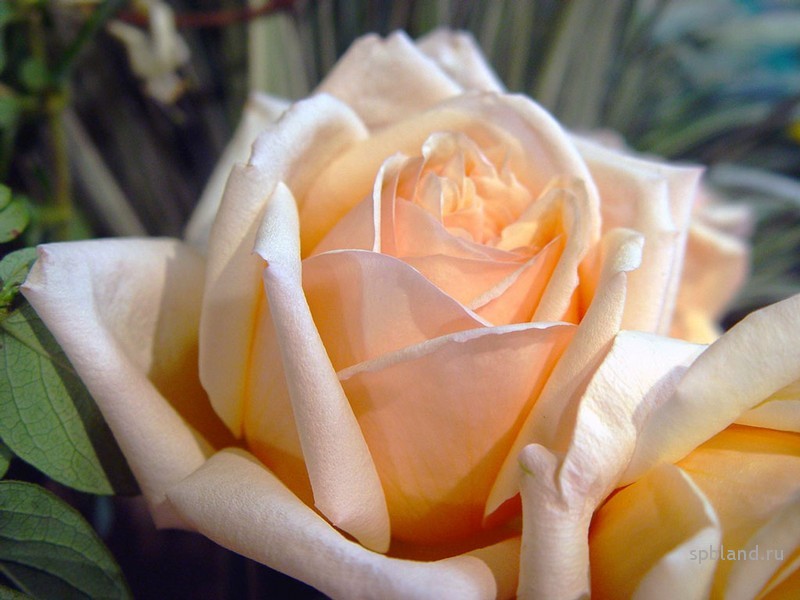 .......Из-под руки , чтобы быть защищённой ……
 И со стороны сердца, чтобы быть любимой.
Дорогие Женщины! ЛЮБИТЕ И БУДЬТЕ ПО-НАСТОЯЩЕМУ ЛЮБИМЫ!!!
С праздником ЛЮБВИ! ВЕСНЫ! И СОЛНЕЧНОГО СВЕТА!!!